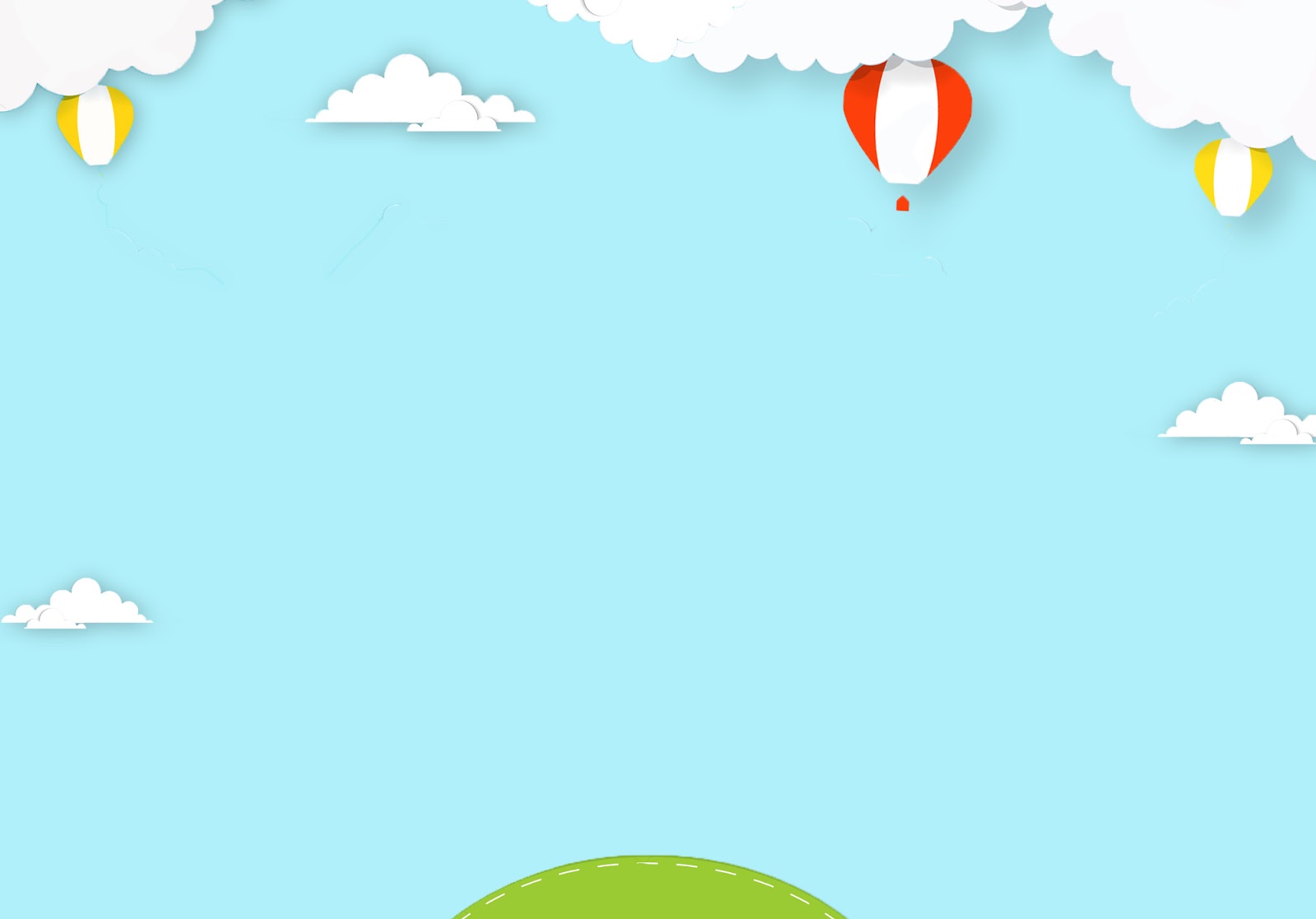 UBND QUẬN LONG BIÊN
TRƯỜNG MẦM NON HOA SỮA
LĨNH VỰC PHÁT TRIỂN THẨM MỸ
HOẠT ĐỘNG TẠO HÌNH
Đề tài:  “Di màu làm mặt nước 
   Lứa tuổi : Nhà Trẻ : 24-36 tháng
NĂM HỌC: 2022-2023
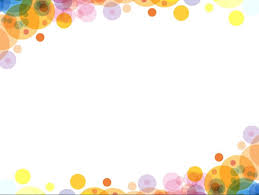 1.Ổn định
Câu đố : 
Tung tăng bơi dưới nước trong 
Bị người ta đánh mới theo lên bờ
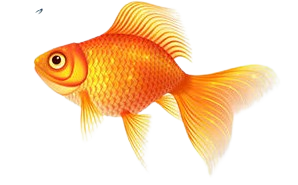 Là con gì ?
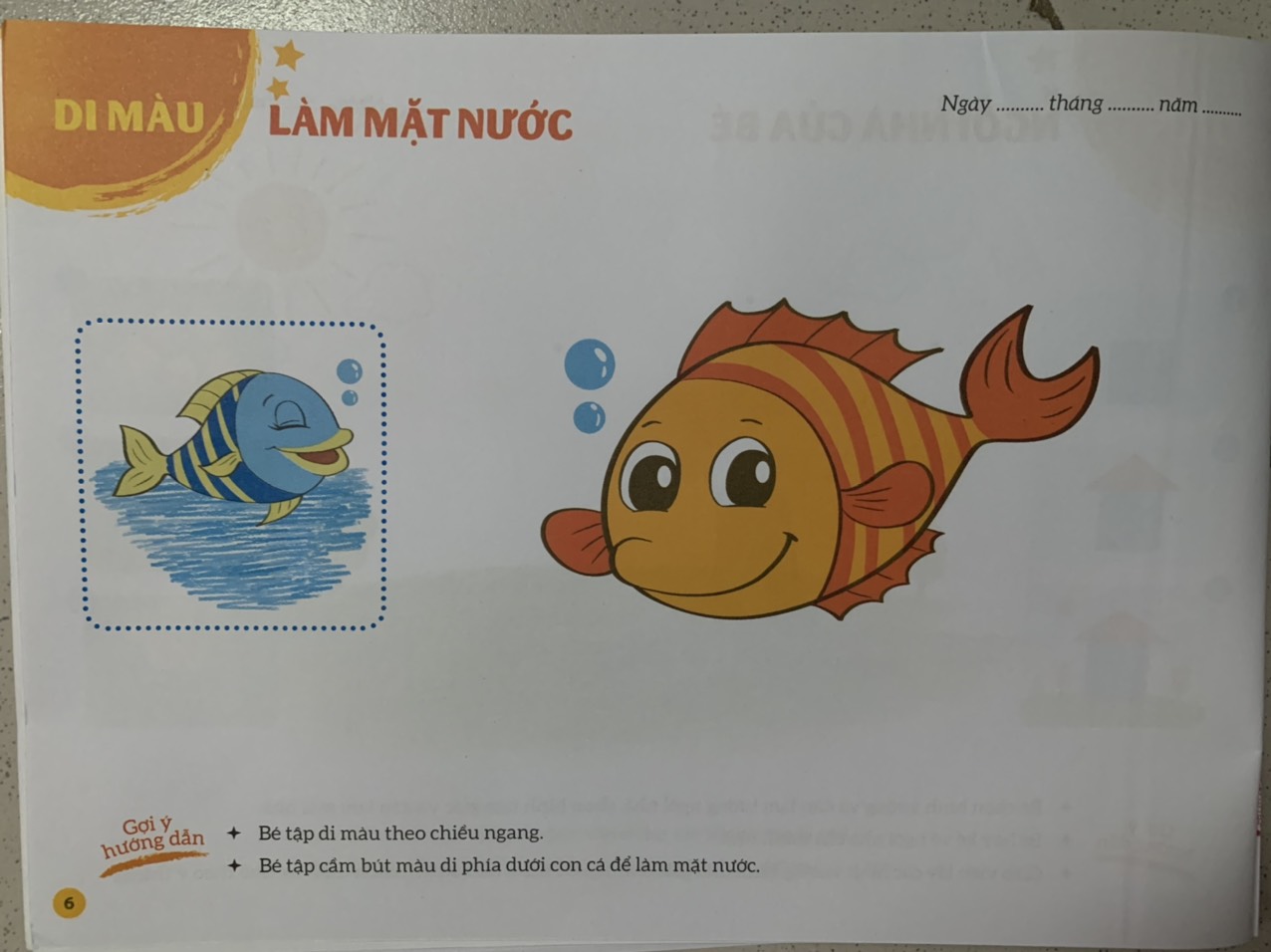 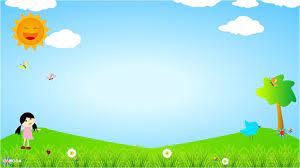 Cô giáo đọc gợi ý hướng dẫn của bài học
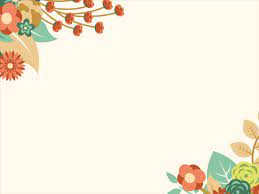 Cô hướng dẫn trẻ
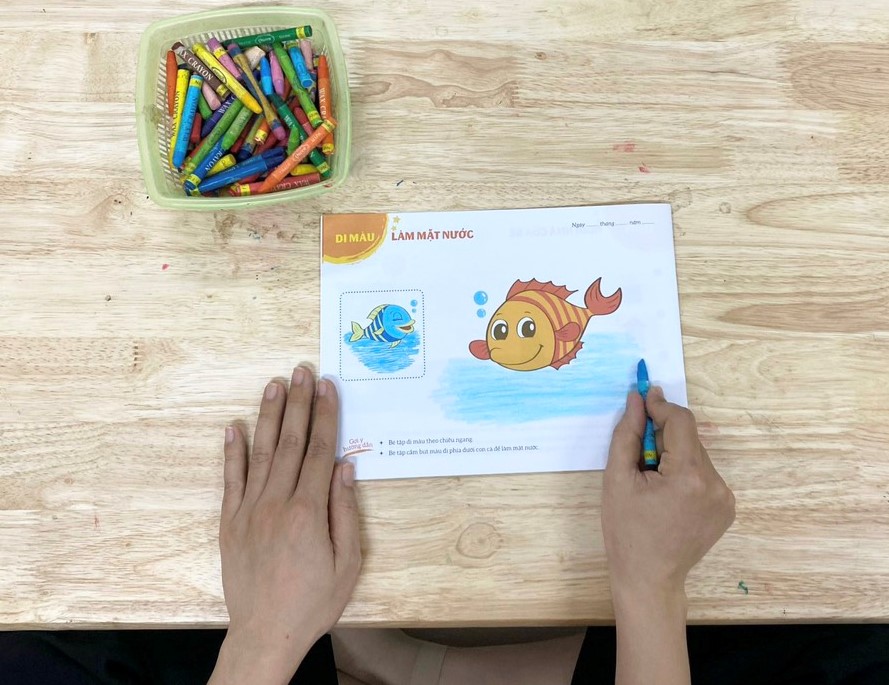 Khi tô màu cô cầm bút  tay phải , cầm bằng 3 ngon tay 
Tay trái cô tì nhẹ lên mét vở để giữ
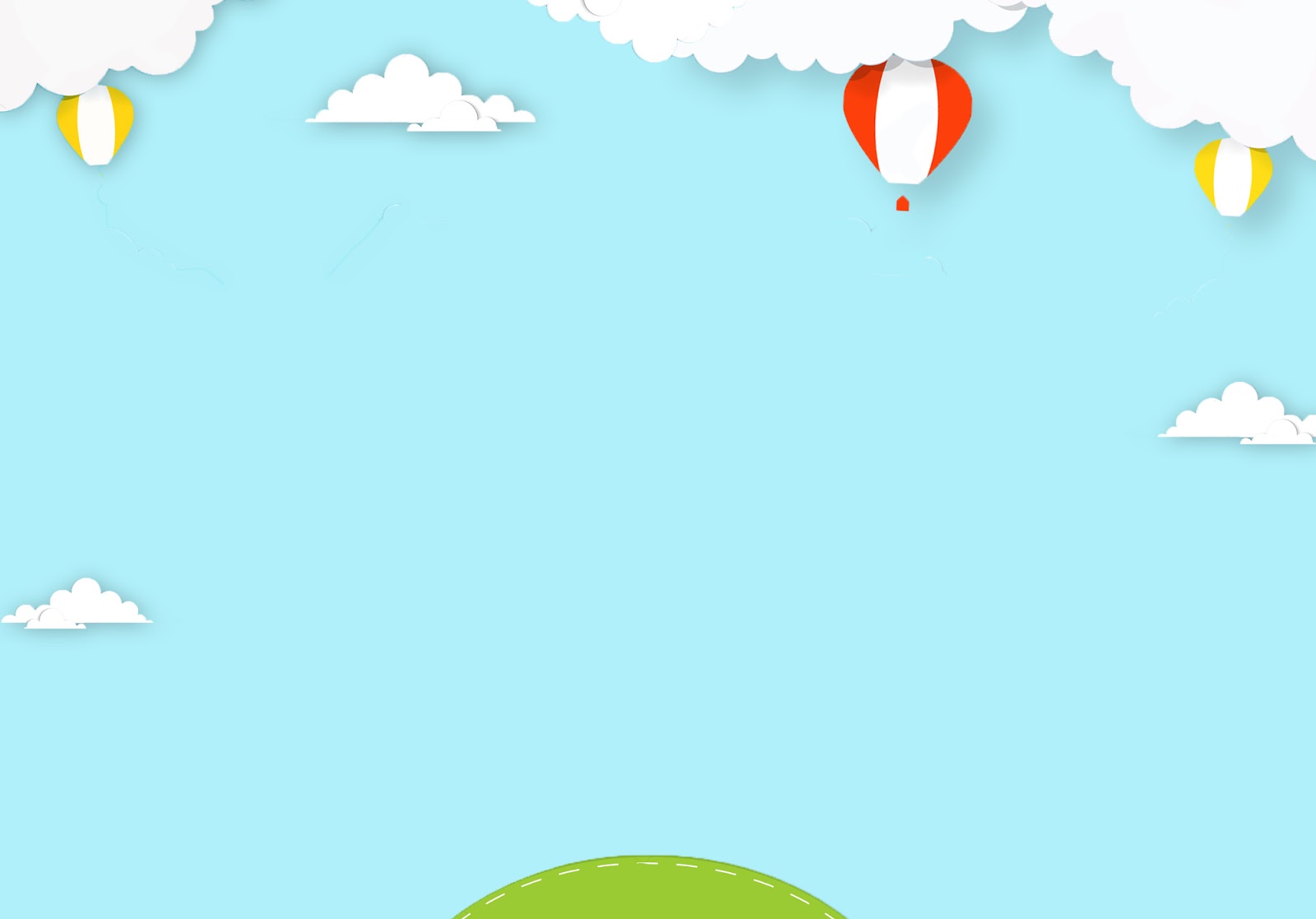 HOẠT ĐỘNG TRẺ
TRẺ THỰC HIỆN
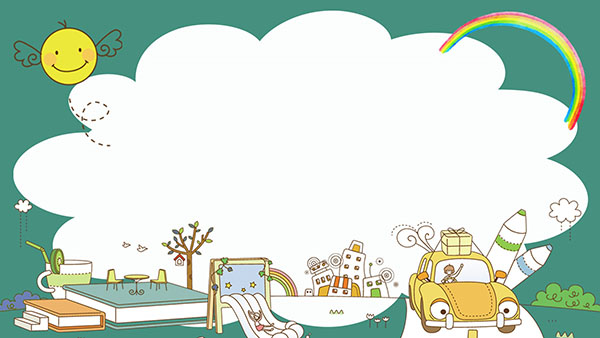 Kết thúc